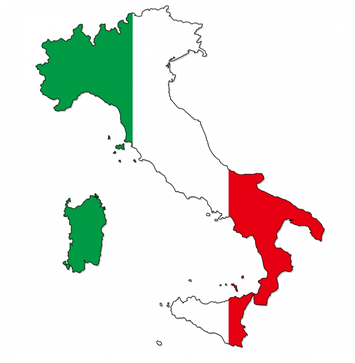 オーダーメイドの
イタリア旅行
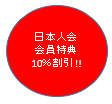 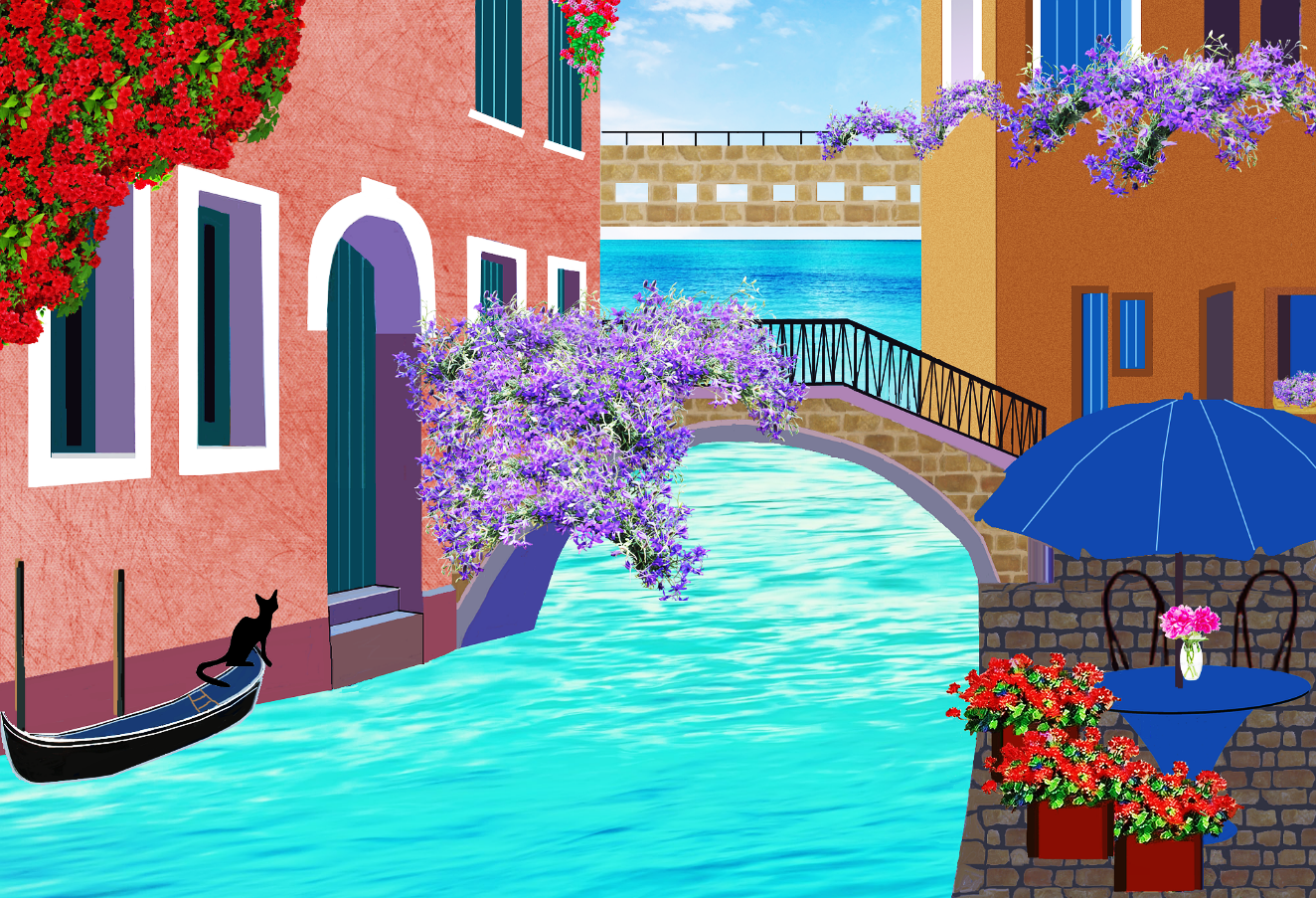 お客さまのご要望やリクエストにお応えします。
冬のイタリアはクリスマスやカーニバルとお祭がたくさん。　
特にベニスのカーニバルは中世にタイムトリップしたような幻想の世界。　
街ごとのご当地自慢のワインや郷土料理で、イタリアを満喫して下さい。
ジャルパックならココがうれしい！

日本語でお手伝いさせていただきます。
使用ホテルは全て4つ星で快適！
プライベート観光付きでとっても便利！
豊富な追加プランをご用意！
旅のパーツだけでのお申込みもOK！
旅先での日本語の緊急対応サポートつきで安心！
お子様連れに嬉しい子供料金を設定！
　　　　2歳以下は無料、3－7歳は20％オフ）
詳細のご案内をメールにてお送りいたします！
以下アドレスまで日本語でお気軽にご連絡ください。
連絡先  :  Jalpak International (Europe) B.V. ローマ支店
Eメールアドレス：kso@jalpak.it  https://www.jalpak.fr/optionaltour-category/italy/
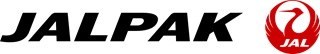 お勧めプラン　その①
フィレンツェ5日間（例:お一人様346ユーロ)
	1日目	お客様ご自身でホテルへ移動　　　
	2日目	日本語ガイドとフィレンツェ午前観光
	3,4日目　　自由行動
	5日目	お客様ご自身で空港へ移動

上記の基本コースに
	*空港とホテル間のトランスファーサービス
	*ローマ日帰りツアー
	*ショッピングツアー　　　　　　　　　　などを追加できます。

※フィレンツェまでの往復の移動料金は含まれておりません。
※1部屋2名利用時の代金です。
※詳細は別途お送りしますご案内を参照ください。
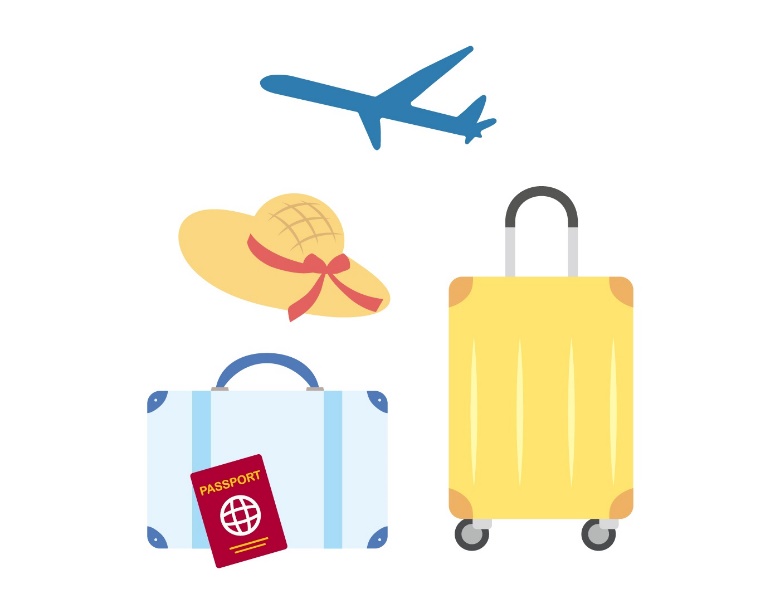 お勧めプラン　その②
フィレンツェ、ベニス６日間（例: お一人様483ユーロ)
	1日目	お客様ご自身でフィレンツェのホテルへ移動　　　
	2日目	日本語ガイドとフィレンツェ午前観光
	3日目   自由行動
	4日目	フィレンツェからベニスへ列車で移動
	5日目	自由行動	
	6日目	お客様ご自身で空港へ移動

上記の基本コースに
	*ゴンドラライド
	*シエナ半日観光ー
	*ショッピングツアー　　　　　　　　　　　などを追加できます。

※フィレンツェまでの往復の移動料金は含まれておりません。
※1部屋2名利用時の代金です。
※詳細は別途お送りしますご案内を参照ください。
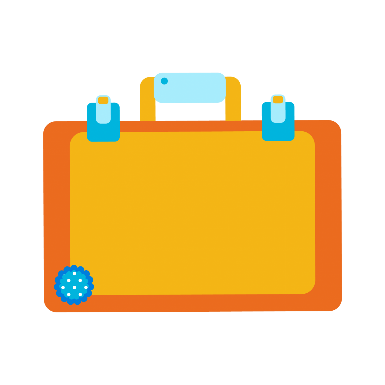 その他ローマ、ミラノ、ナポリ、パレルモ等の人気都市や、数都市組み合わせのコースもご用意。
ガイドや送迎等の追加プランもございます。　お気軽にご連絡お待ちしております！
ホームページもご覧ください。　https://www.jalpak.fr/optionaltour-category/italy/
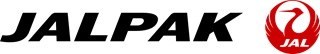